Kokoelmatyöryhmä
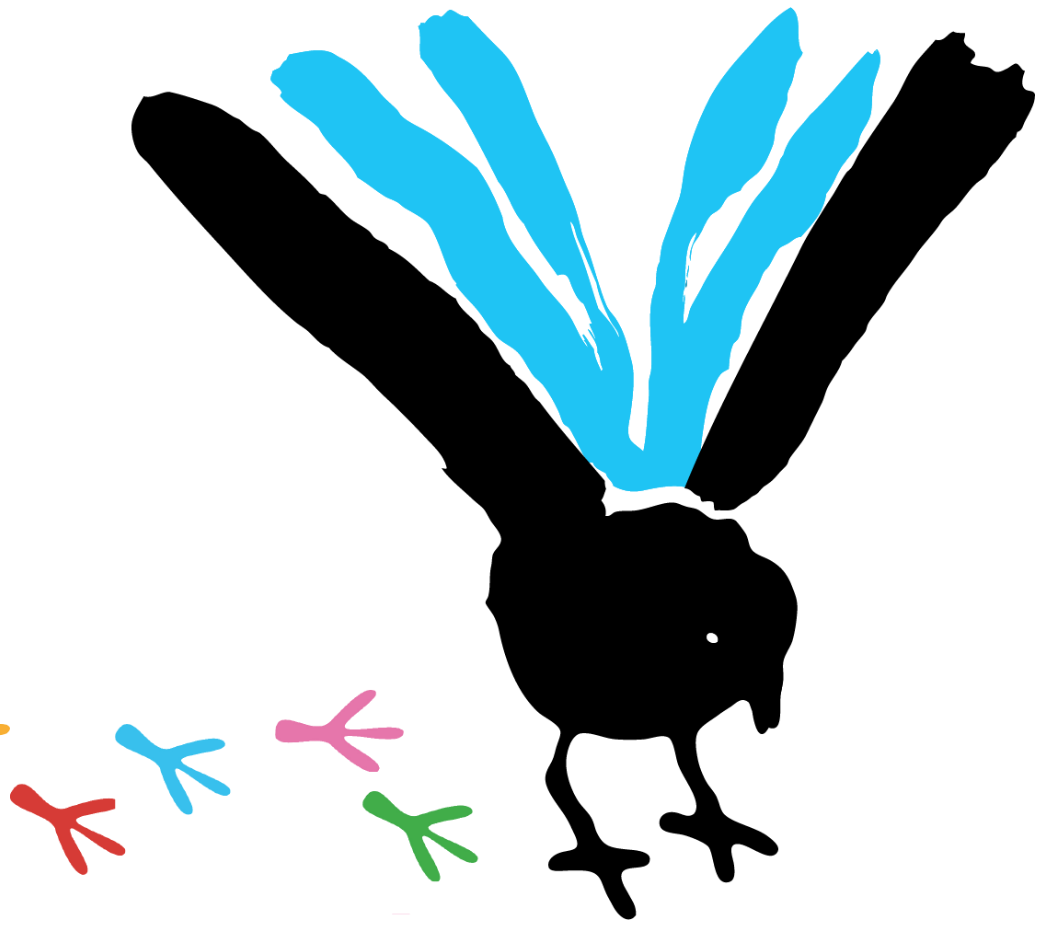 Kokoelmatyöryhmän jäsenet ja tehtävät
Kaisa Hypén, Turku, pj.
Anu Lehtonen-Sonkki, Kaarina
Sari Levón, Uusikaupunki
Arja Rytkönen, Kaarina
Tom Sjöstrand, Paimio
Maija Suoyrjö, Turku
Säde Vainio-Stén, Salo

Erja Metsälä, Turku, asiantuntijajäsen
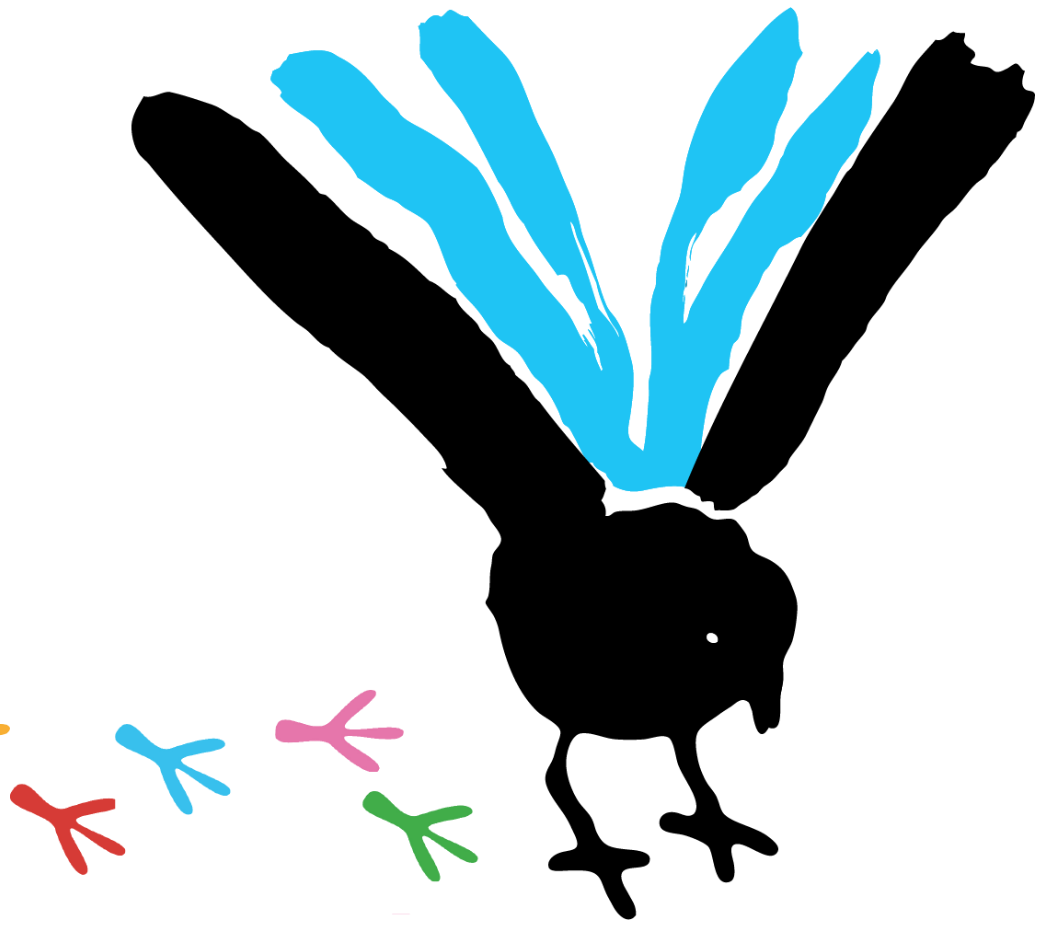 Vaski-kirjastojen yhteiskäyttöiseen kokoelmaan liittyvät asiantuntijatehtävät ja valmistelutyö
E-aineistokokoelman seuranta
Vaski-kirjastojen johtoryhmän toimeksiannot
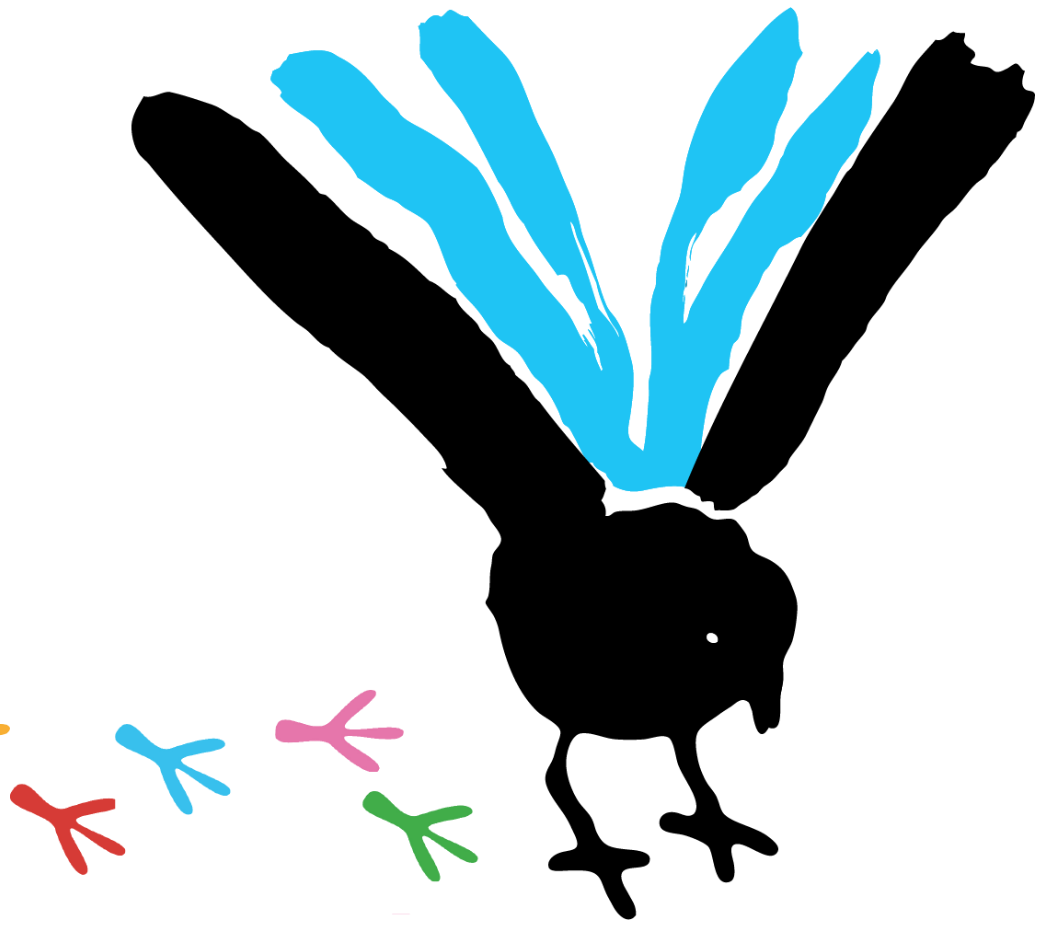 Vuoden 2021 toteuma
Vuonna 2021 kokoonnuttiin viisi kertaa
Valmistautuminen Kohan käyttöönottoon, käyttöönoton vaikutusten seuranta kokoelmatyön näkökulmasta
E-aineistojen ja niiden käytön seuranta
Musiikin kellutuksen valmistelun seuranta ja kommentointi
Erilaiset asiantuntijatehtävät, esim. Kalannin vanha kirjakokoelma
Vaski-kirjastojen hankintojen arvon selvittäminen
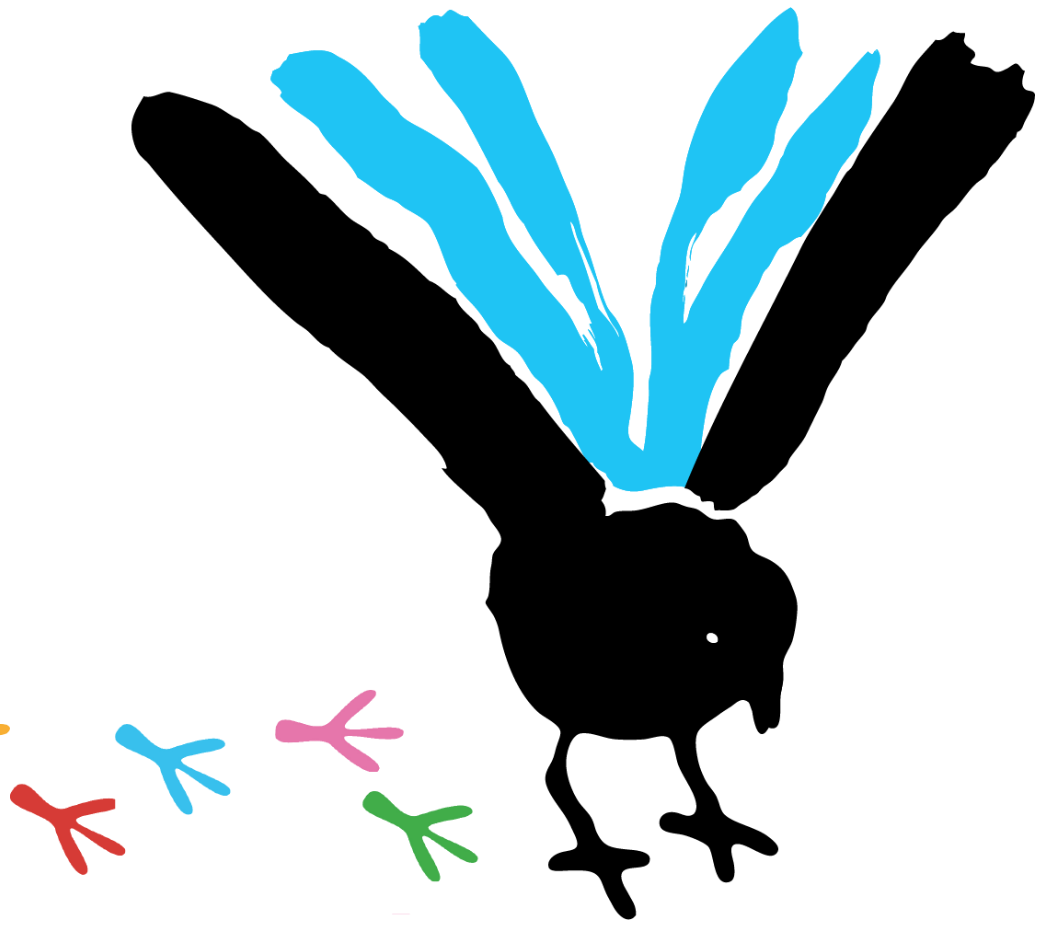 Vuoden 2022 suunnitelmat
-    e-aineistot ja kansallisen Digimediahankkeen seuranta 
Kirjallisuuden hankintasopimuksen kilpailutus
AV-aineiston hankintasopimuksen 1. optiovuosi käyttöön
Lehtien hankintasopimus päättyy 2022 lopussa, jatko?
Musiikin cd-levyjen kellutus: valmistelun seuranta ja kommentointi 
Onko jotakin erityistä yhteiskäyttöiseen kokoelmaan liittyvää näköpiirissä?
Kirjastoaineistokulut kunnittain 2019, 2020
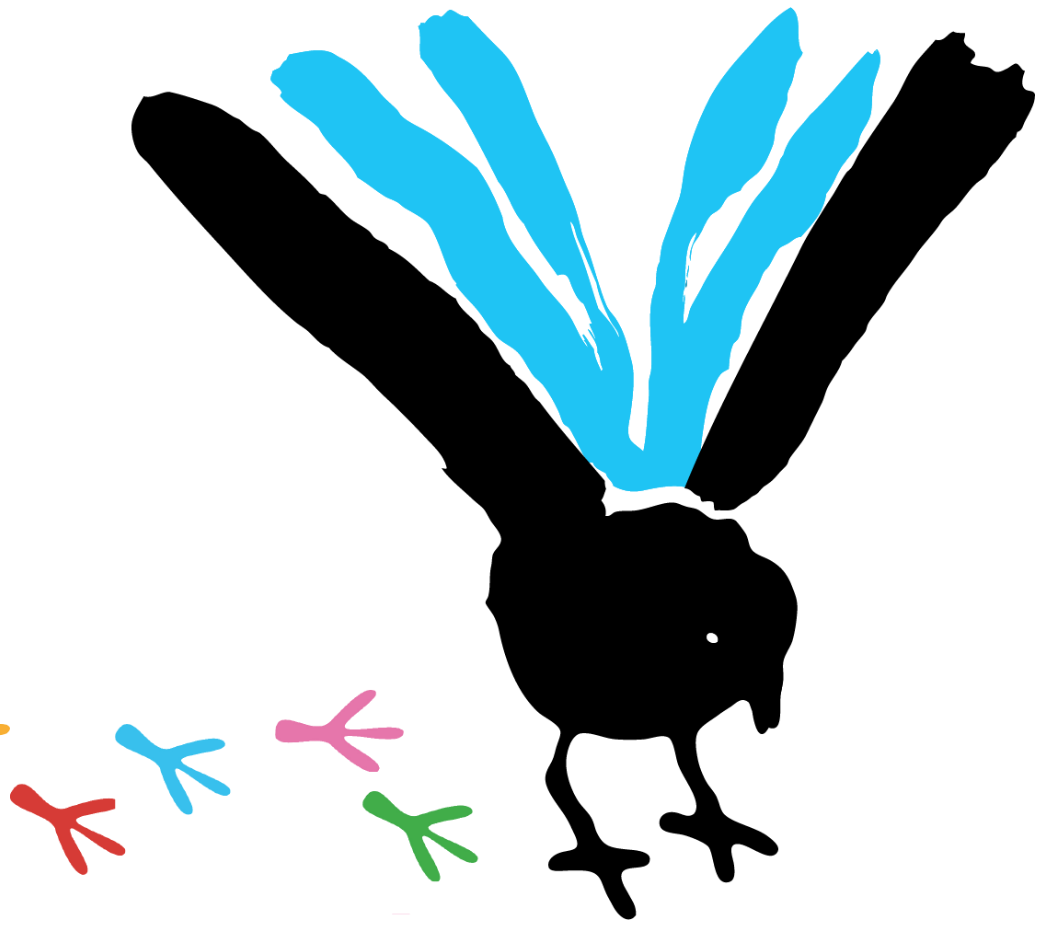